Coburg Road Church of Christ  -  January  13,  2019
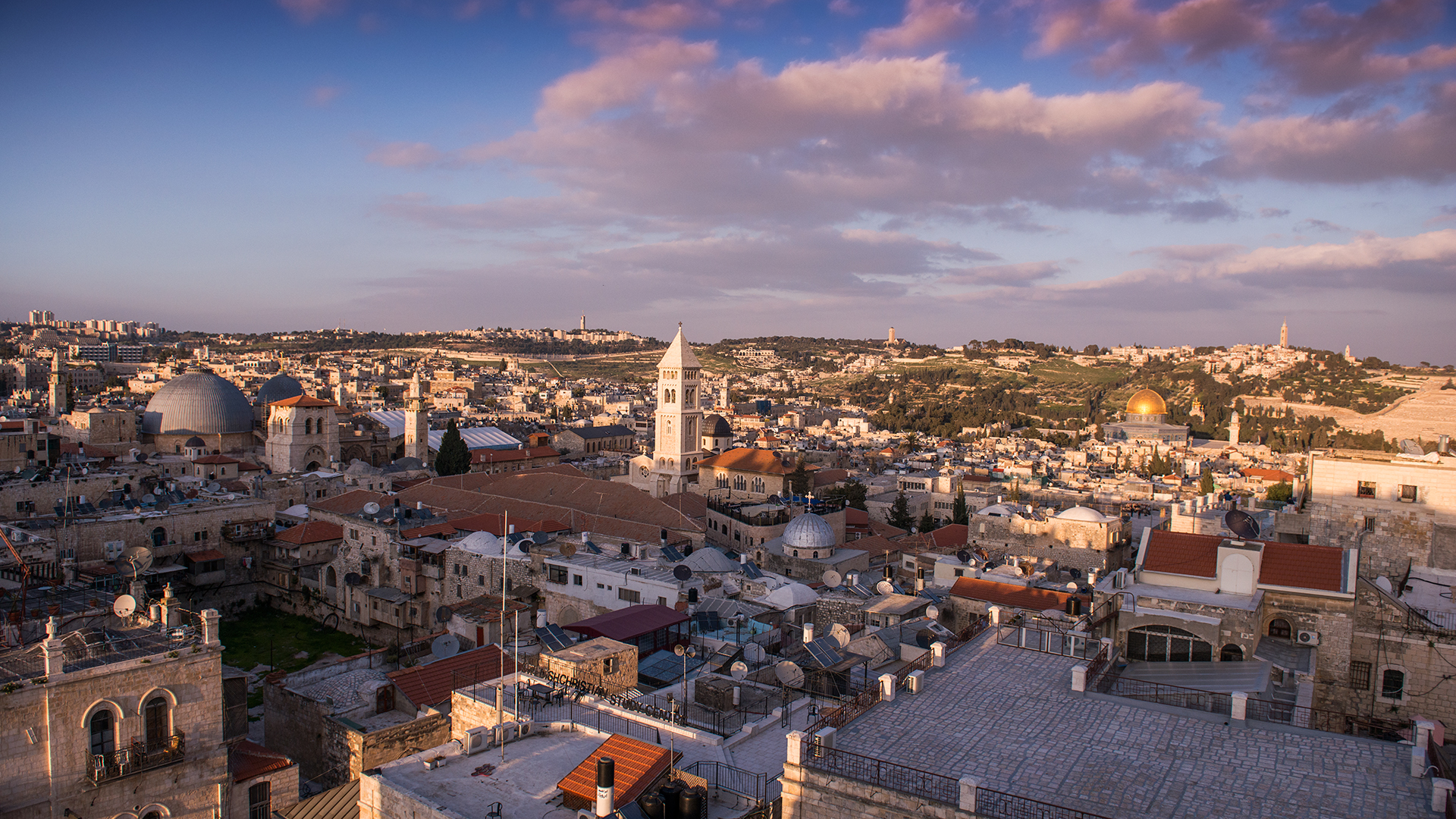 Jerusalem - Looking North & East from “Citadel of David” Tower
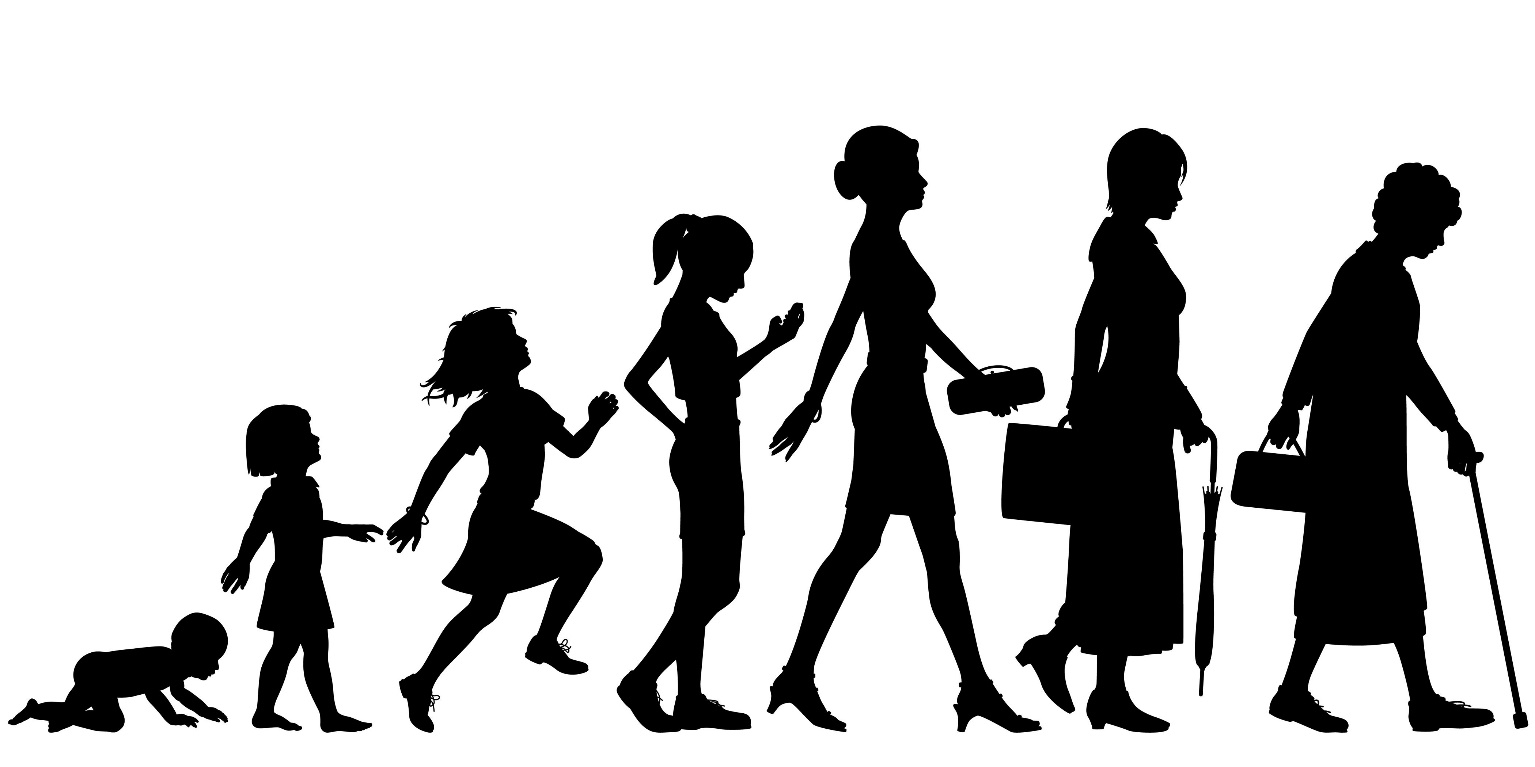 Stages Of 
Human Growth
All Stages
Are Necessary
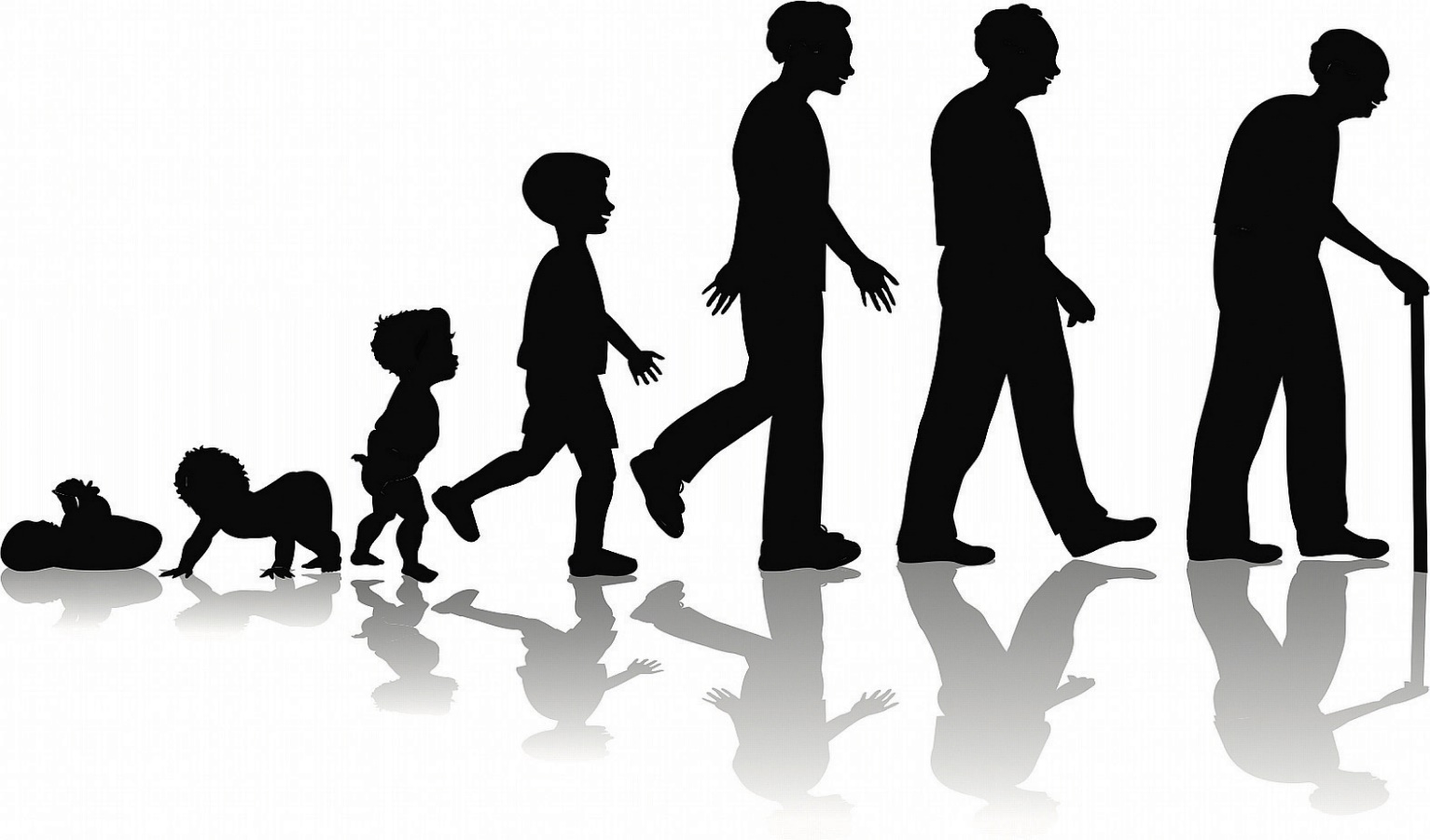 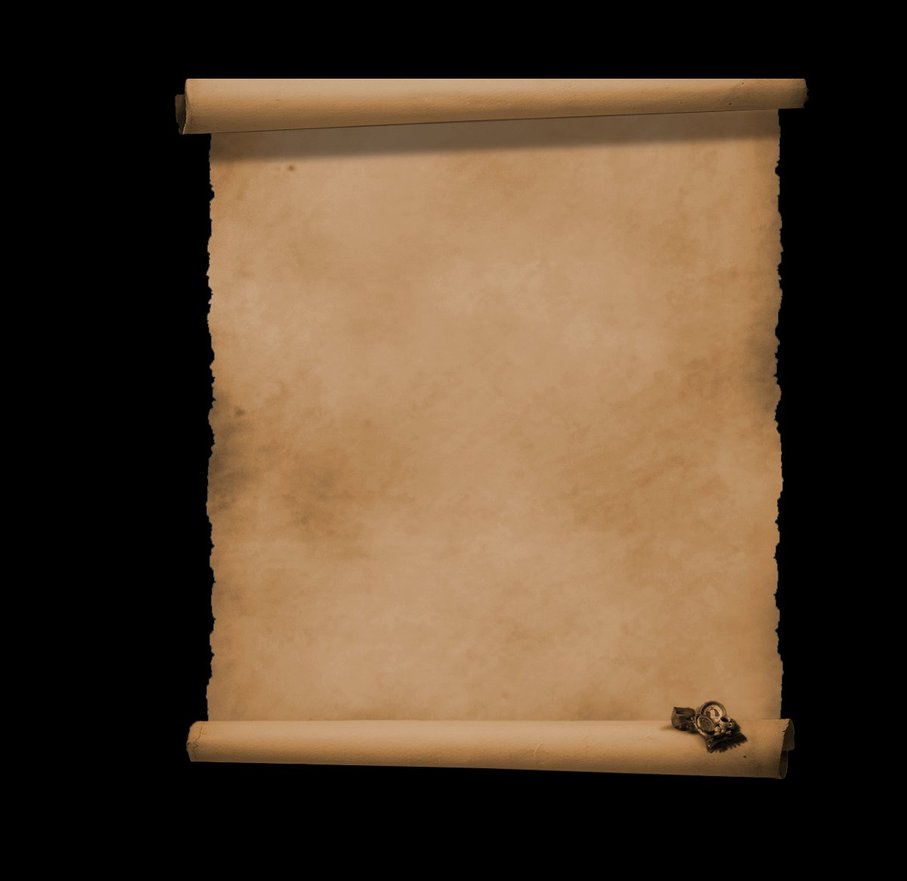 Ephesians  4:11-16
Colossians  1:9-12
1 Thessalonians  3:11 - 4:1
1 Peter  1:22 - 2:3
2 Peter  1:5-11,  3:17f